ESY-Theme: Around the world- week of July 13th
Reading lesson – Katie Schmidt
Birthday traditions around the world
Birthday traditions around the world -Mexico
In Mexico,  children celebrate their birthday with a pinata which is a large paper mâché shaped animal or favorite shape.
The pinata is filled with candy and treats.
The children are blind folded and hit the pinata with a stick until it breaks and gather up the treats on the ground.
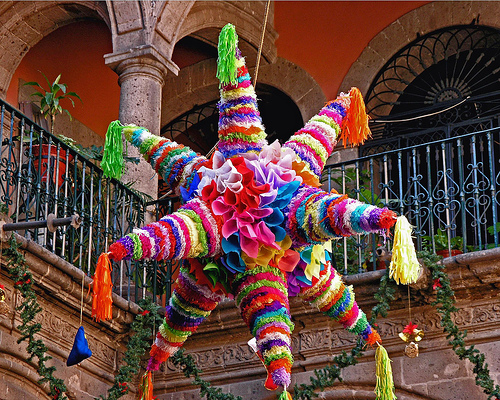 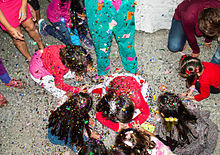 This Photo by Unknown Author is licensed under CC BY-SA
This Photo by Unknown Author is licensed under CC BY-SA-NC
Birthday traditions around the world -china
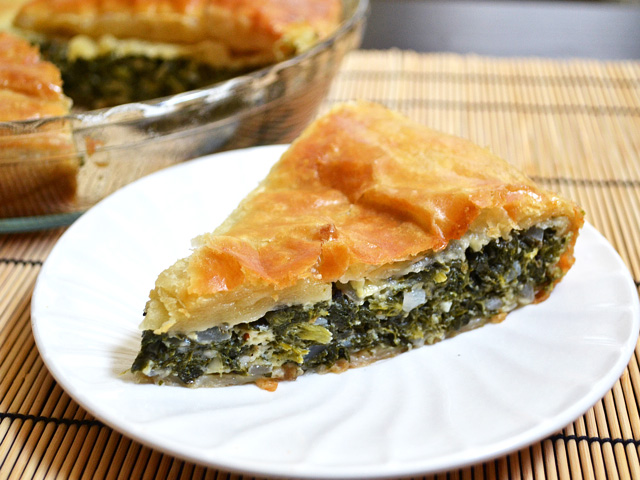 Birthday traditions around the world-Greece
A Greek family celebrates each month the baby is born until they are one year old.
They serve Greek deserts like baklava and spinach pie and celebrate birthdays like American traditions.
This Photo by Unknown Author is licensed under CC BY-NC
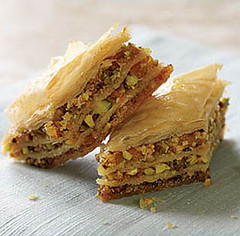 This Photo by Unknown Author is licensed under CC BY-NC
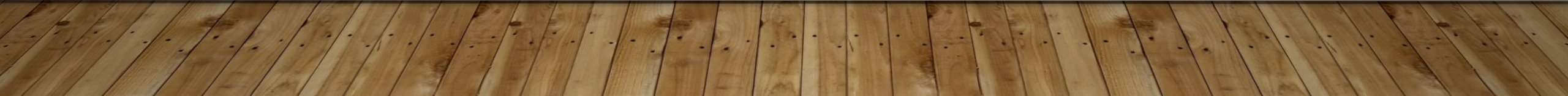 Birthday traditions around the world- Denmark & Australia
Birthday traditions around the world-Africa
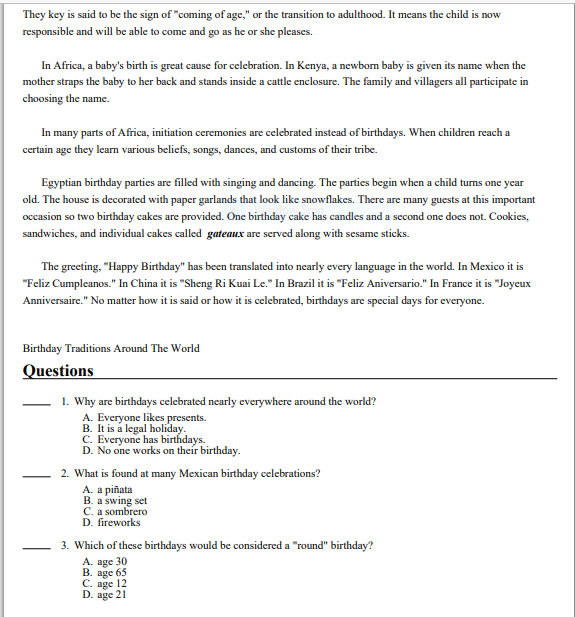 Birthday traditions around the world reading comprehension and questions
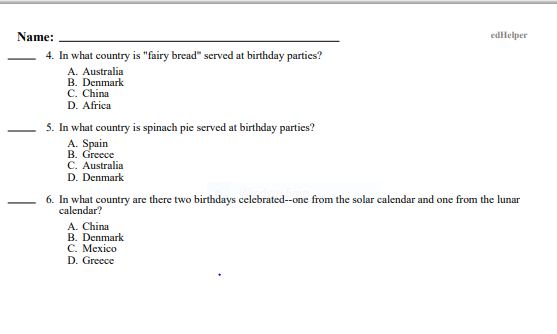 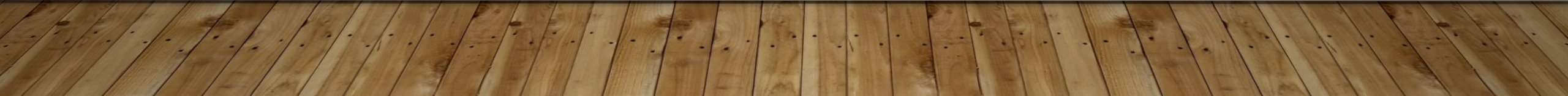 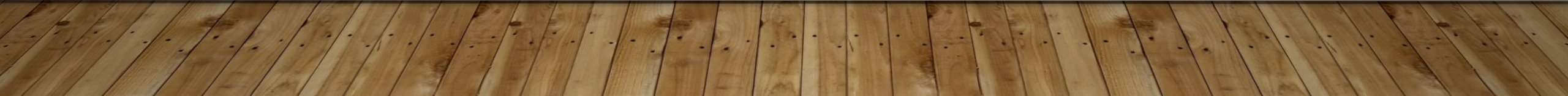 Resources and references